From the Polish zone of the Baltic Sea towards deep waters
Perspectives for the wind industry wind in Poland
Rasmus Errboe 
SVP, Ørsted
Head of Continental Europe
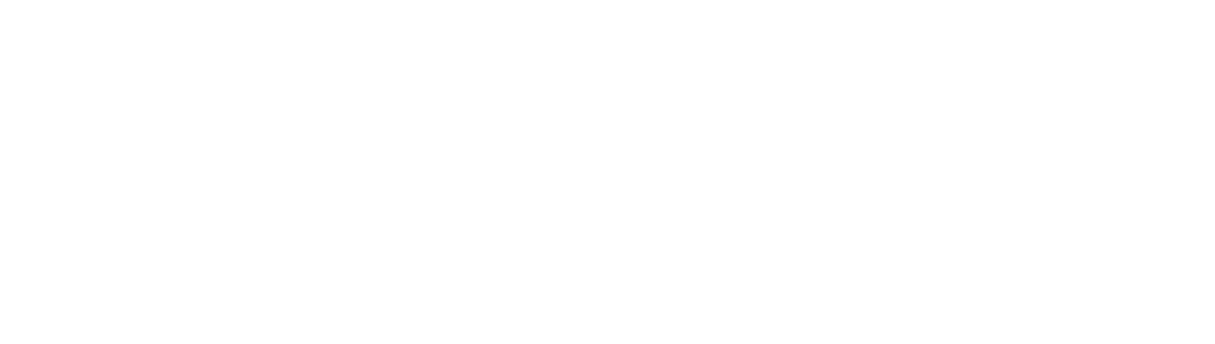 Warsaw, June 2021
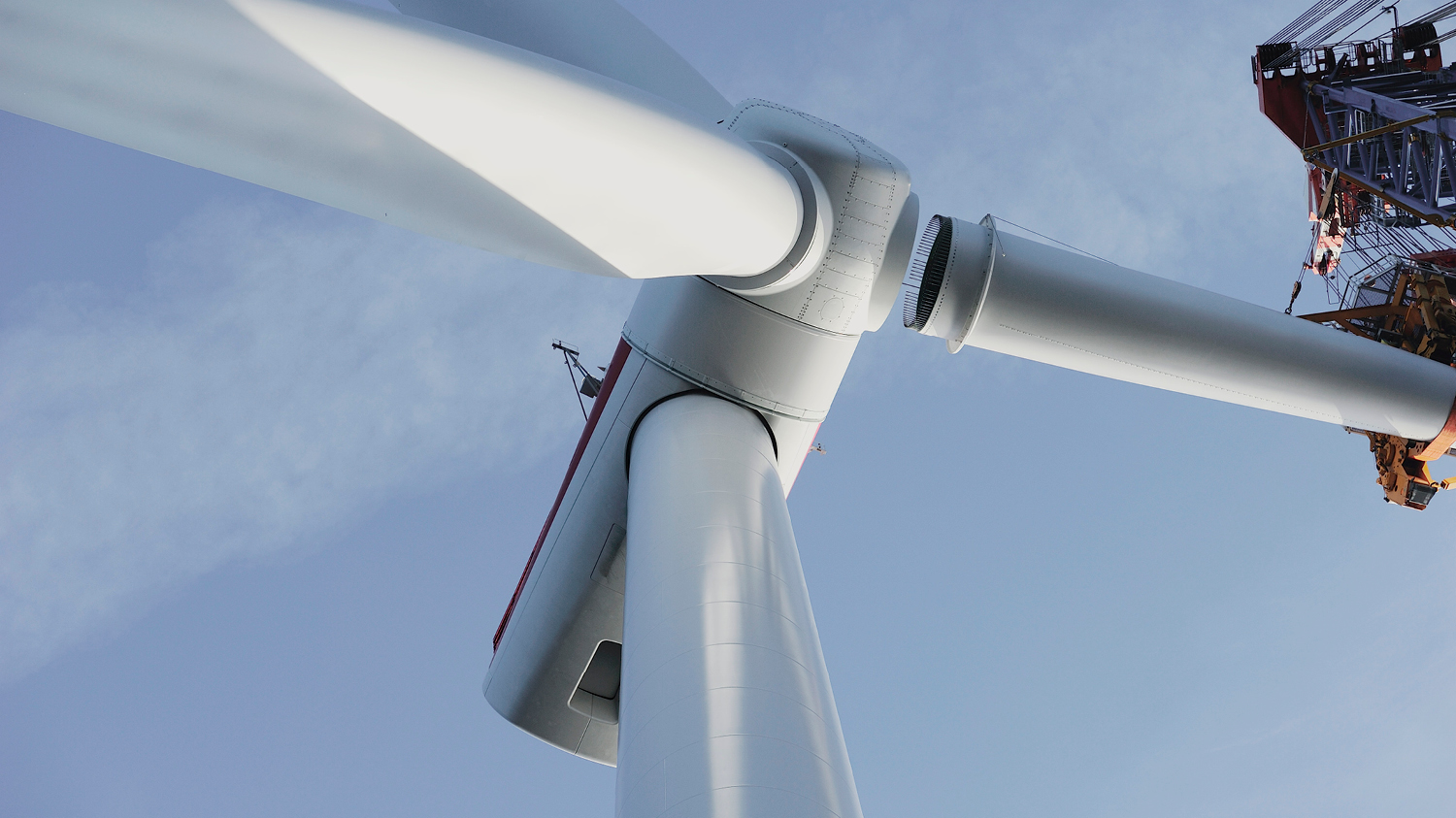 Why Poland?
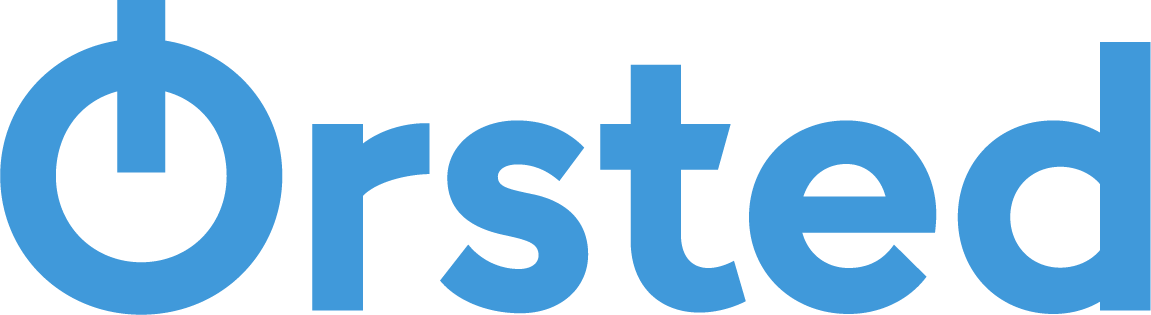 Poland has favorable conditions for offshore wind development
Stable and high wind speeds
Shallow waters and low waves
Poland
Good framework conditions for offshore wind development
Strong public support*
Germany
3
* 8 out of 10 Poles support offshore wind development. źródło: Badania świadomości i zachowań ekologicznych dot.. energii wiatrowej, przeprowadzone w listopadzie 2020 r. dla Ministerstwa Klimatu i Środowiska.
Poland has an opportunity to become one of the biggest offshore wind nations in Europe, and the offshore wind leader in the Baltic Sea Region
83GW* potential from OWF in the Baltic Sea region
Poland
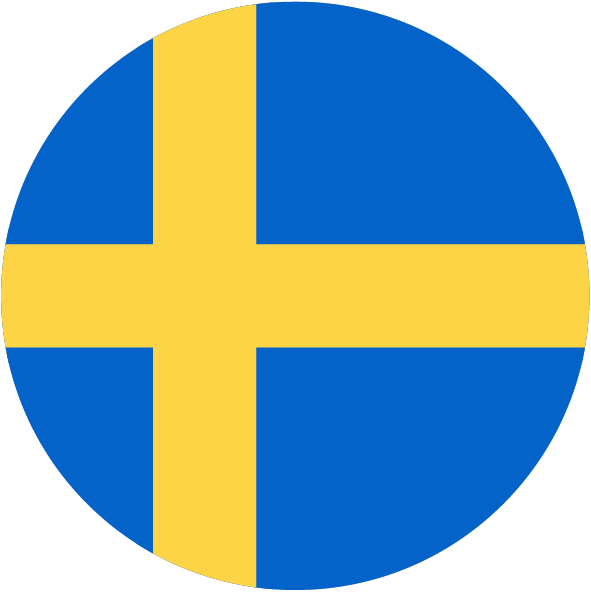 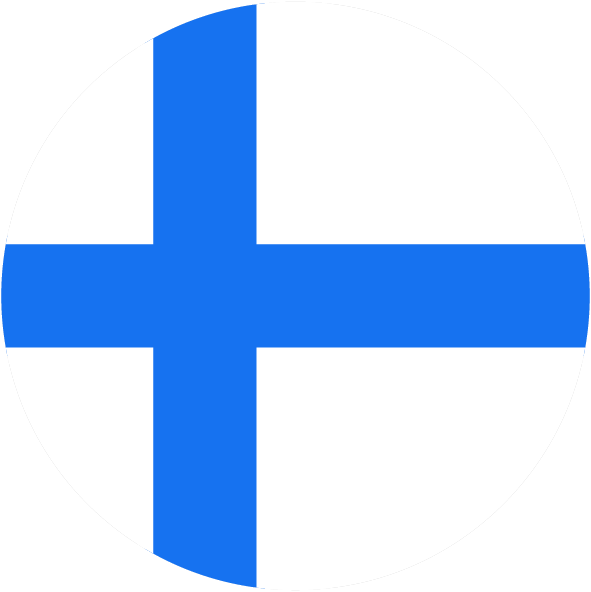 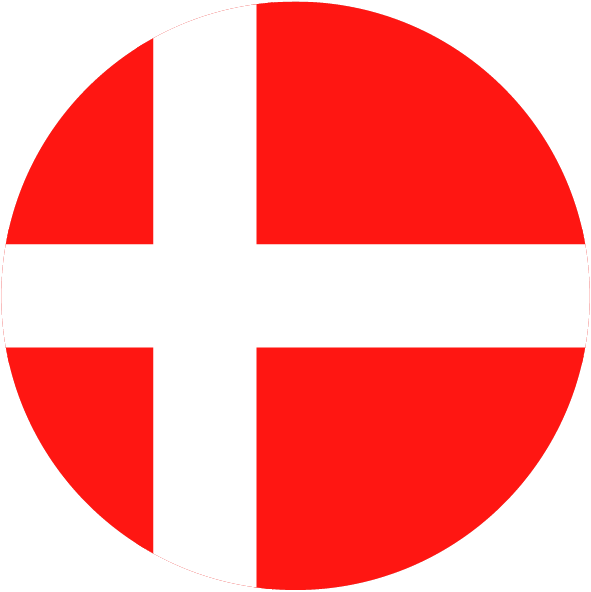 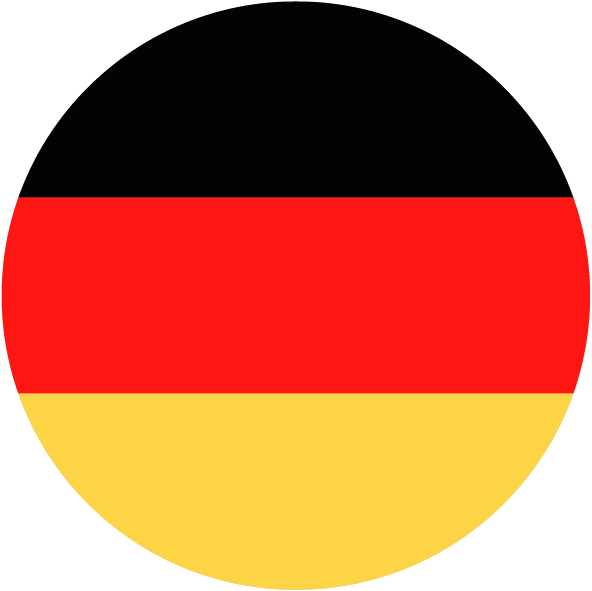 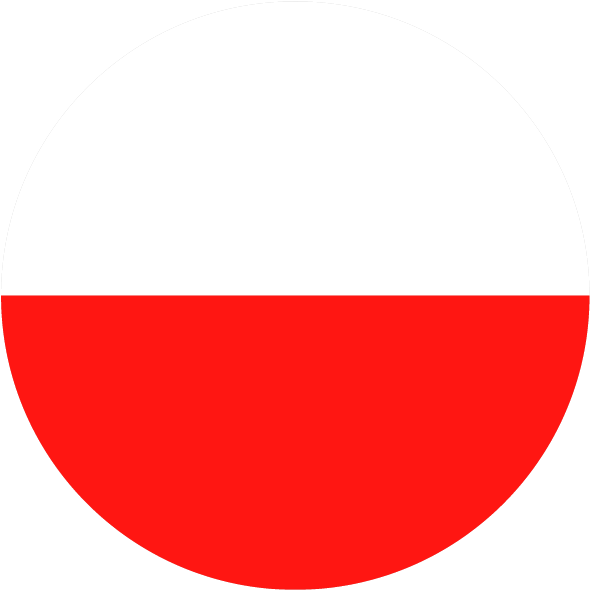 28GW	     20 GW       16GW      7GW	 5GW
Germany
Wind Europe report „Our energy, our future”
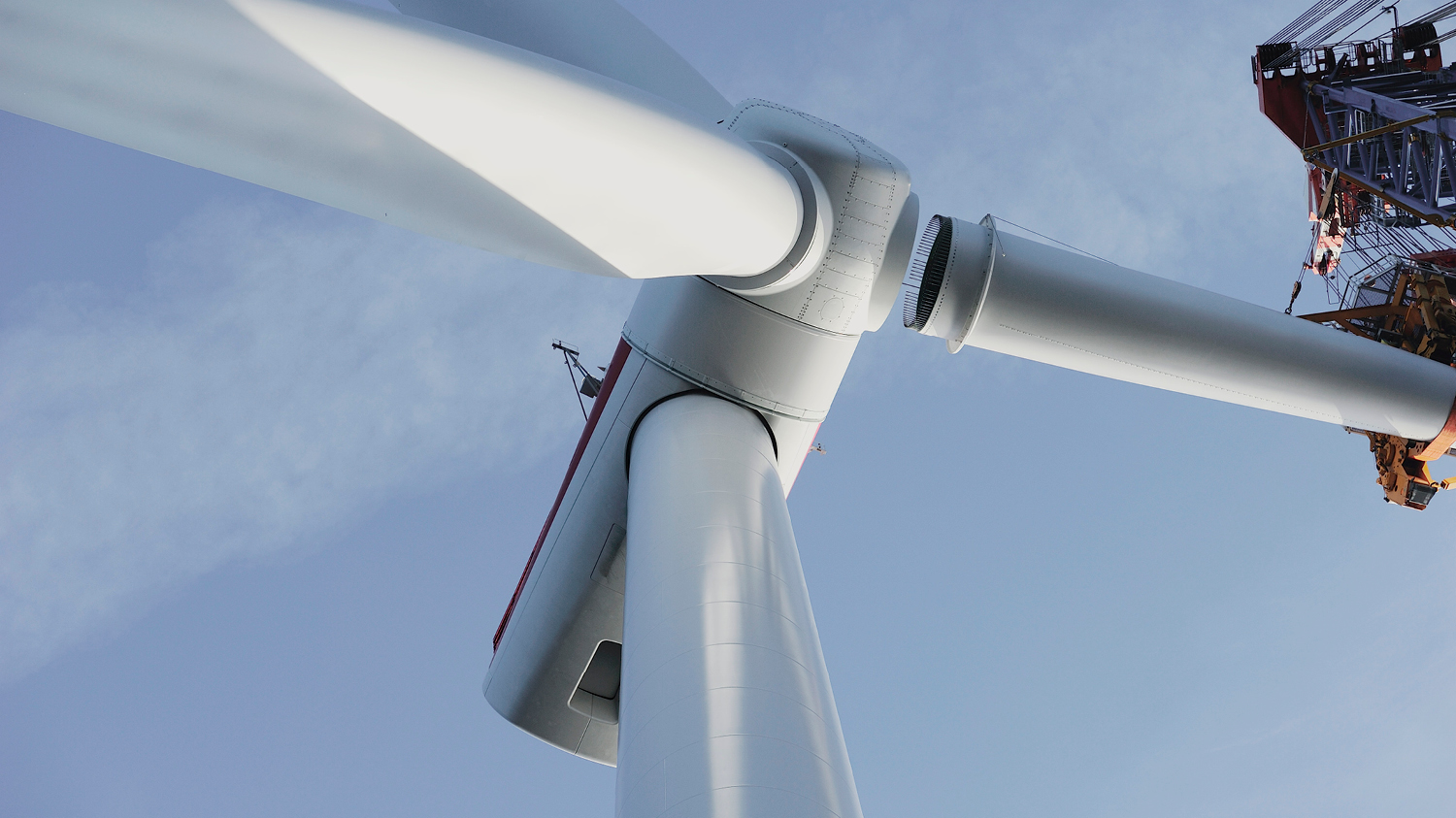 Ørsted in Poland
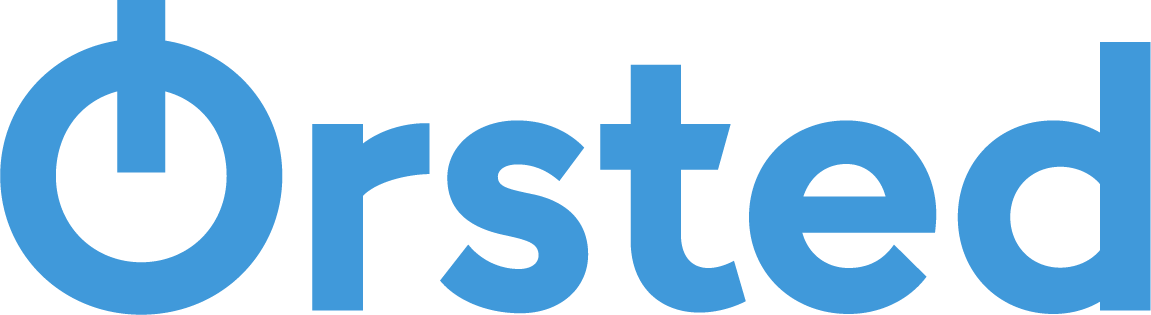 Poland is a core strategic market for Ørsted
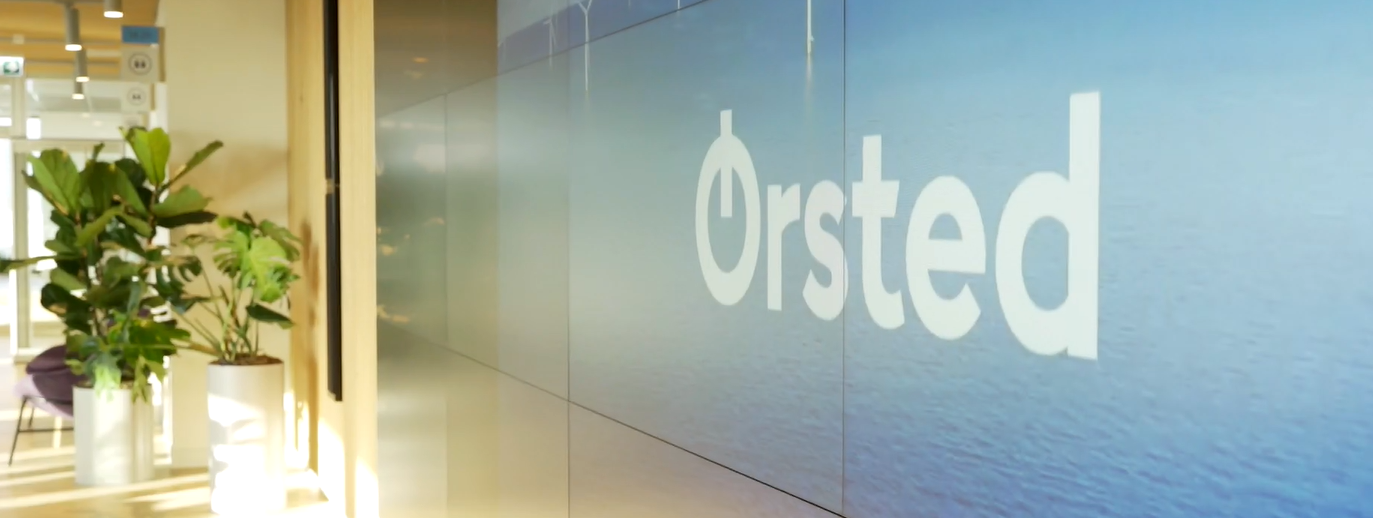 7 years in Poland and new local headquarters opened in Warsaw
250 employees today and rapidly growing
2.5GW of secured capacity together with PGE
Ørsted supports the Polish energy transition in partnership with PGE
Ørsted’s vision and strategic ambition
Ørsted’s vision is to create a world that runs entirely on green energy 

Ørsted recently announced a 2030 aspiration to become the world’s leading green energy major with a target of 50GW of installed renewable capacity by 2030 of which 30GW will be offshore wind

Baltica projects of 2.5 GW in Polish waters 
The Baltica 2 and 3 projects represent a significant part of Ørsted’s 2030 ambition and are strategically important projects to us
The PGE-Ørsted joint projects represent more than 40% of the total awarded capacity in the first round of offshore wind in Poland
The two wind farms will deliver clean, reliable and affordable energy for three decades to nearly 4 million Polish households
Baltica 2 and 3 will help to avoid 8 million tonnes of CO2 per year supporting Polish energy transition
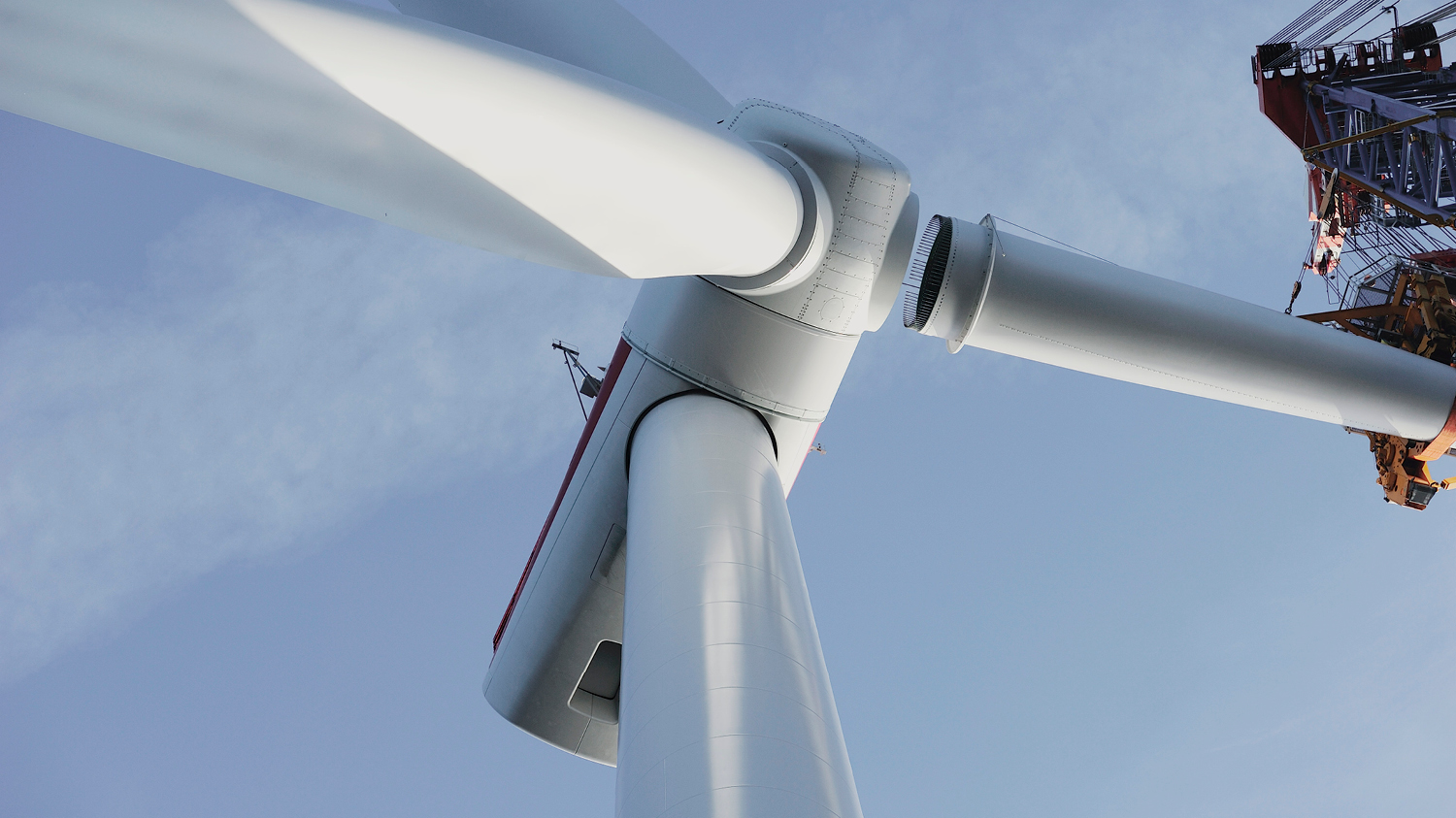 Best practices
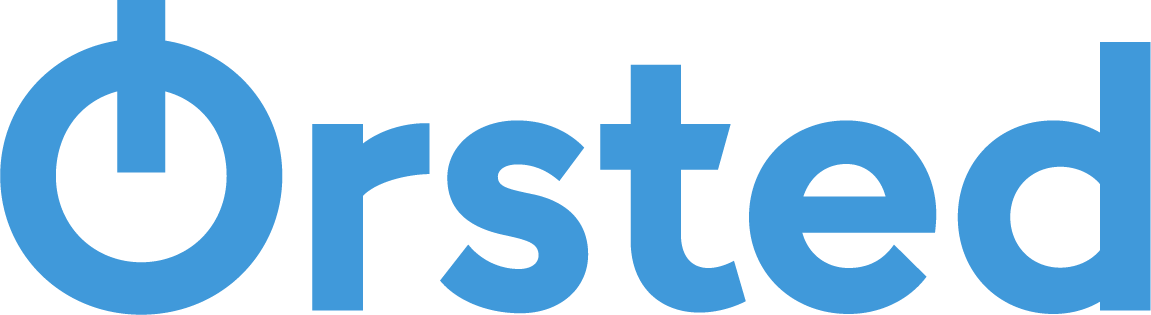 Several large Polish suppliers have already been engaged in Ørsted projects across the world
Wind towers and platforms
Cable manufacturers
Foundations and substations
Bladt Industries Polska 

Manufactures foundations and substations and is located in Szczecin 
 
Supplied 60 foundations for our Dutch offshore wind farm; Borssele 1&2
TF Kable 

Manufacturer of cables and 100% Polish owned

Owns JDR Cables who supplied array cables to Ørsted wind farms; Hornsea 1, Race Bank and Changhua 1&2a
Smulders/Spomasz 

Specializes in steel structures for offshore wind farms, mainly offshore wind towers and platforms

Supplied steel constructions for the substations for one of our large UK offshore wind farms; Walney Extension
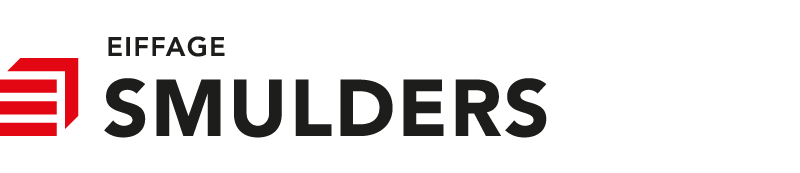 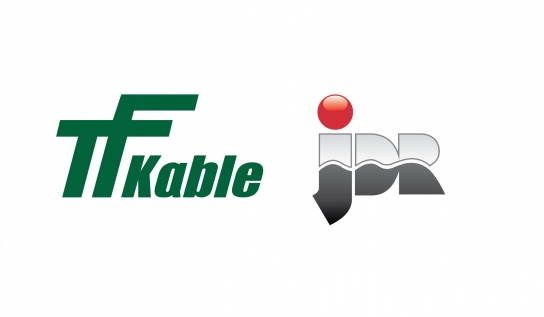 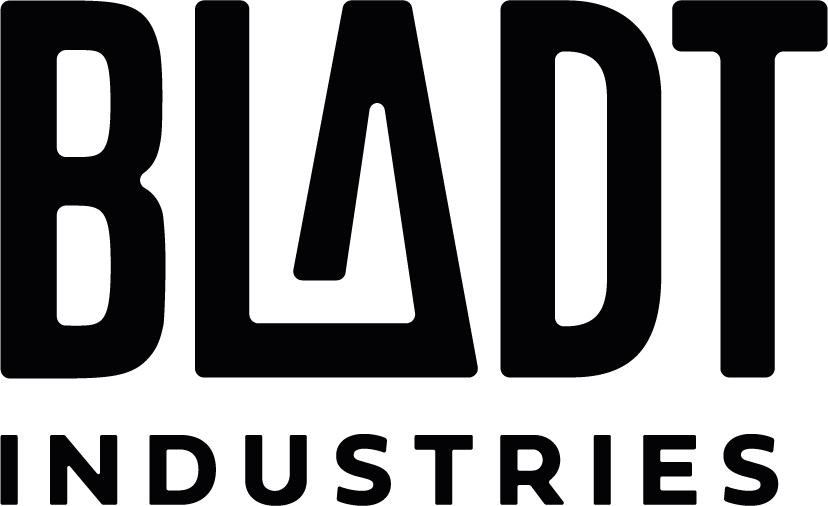 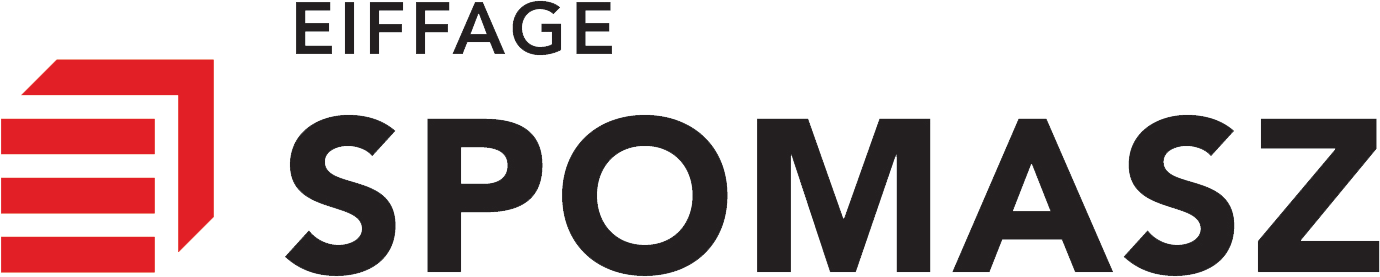 Ørsted's cooperation with the Port of Gdynia
In April 2021, Ørsted signed a letter of intent with the Port of Gdynia

Together we will explore the development of innovative technologies and their commercialization on the Polish and international market

Fields of interest include unmanned vehicles, drones, robotics and sustainable maritime transport for the development of offshore wind energy in Poland
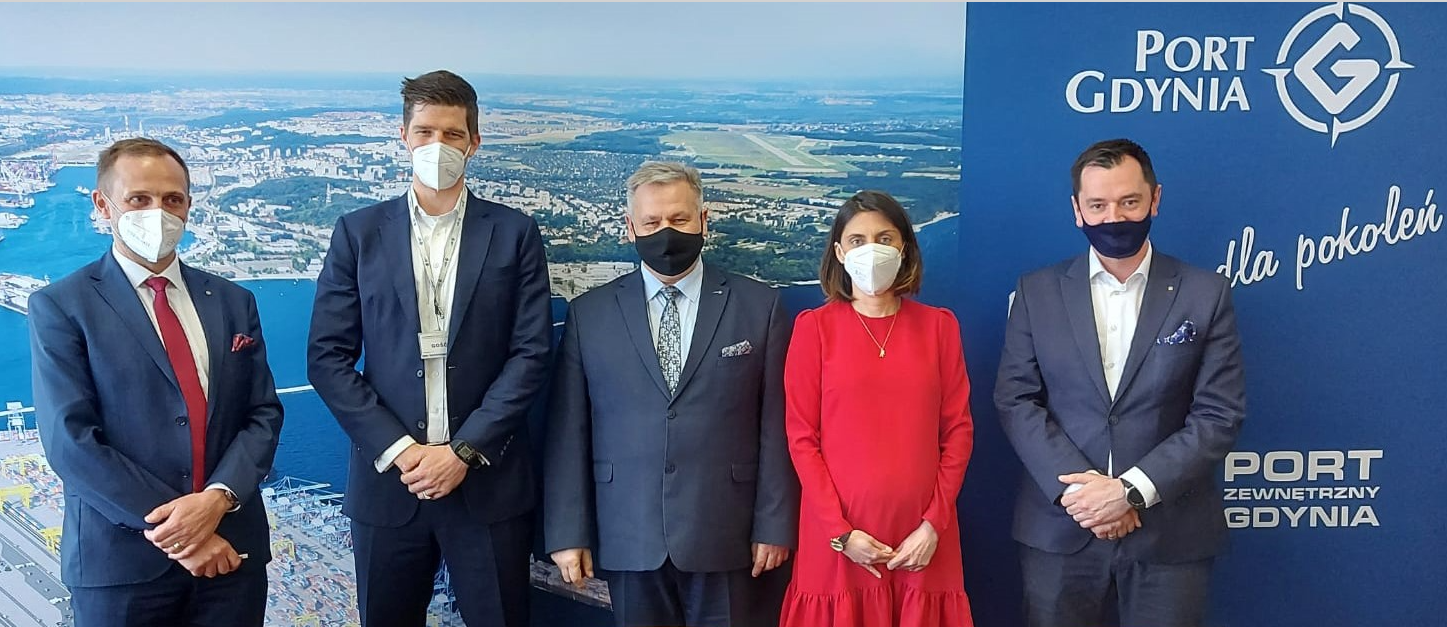 Operations and maintenance case study: The Port of Grimsby on the UK East Coast is flourishing again after large Ørsted investments in O&M hub
We hire local companies and create jobs
We support the local supply chain
We educate future staff
We are committed to developing competitive local supply chains to build, operate and maintain local wind farms.
We work closely with local companies to implement significant infrastructure projects, thus helping to generate regional economic development.
Ørsted promote careers related to science, technology, engineering and mathematics 

We cooperate with national and regional training and education organizations

We have partnered with the Grimsby Institute in Grimsby and Furness College in Barrow-in-Furness to provide a three-year internship program for wind turbine technicians
Ørsted’s East Coast Hub Operations and Maintenance Center was built by a local 
company 

Ørsted has created lots of new jobs requiring qualifications that will be needed for many years 

The Grimsby Hub employs 370 people
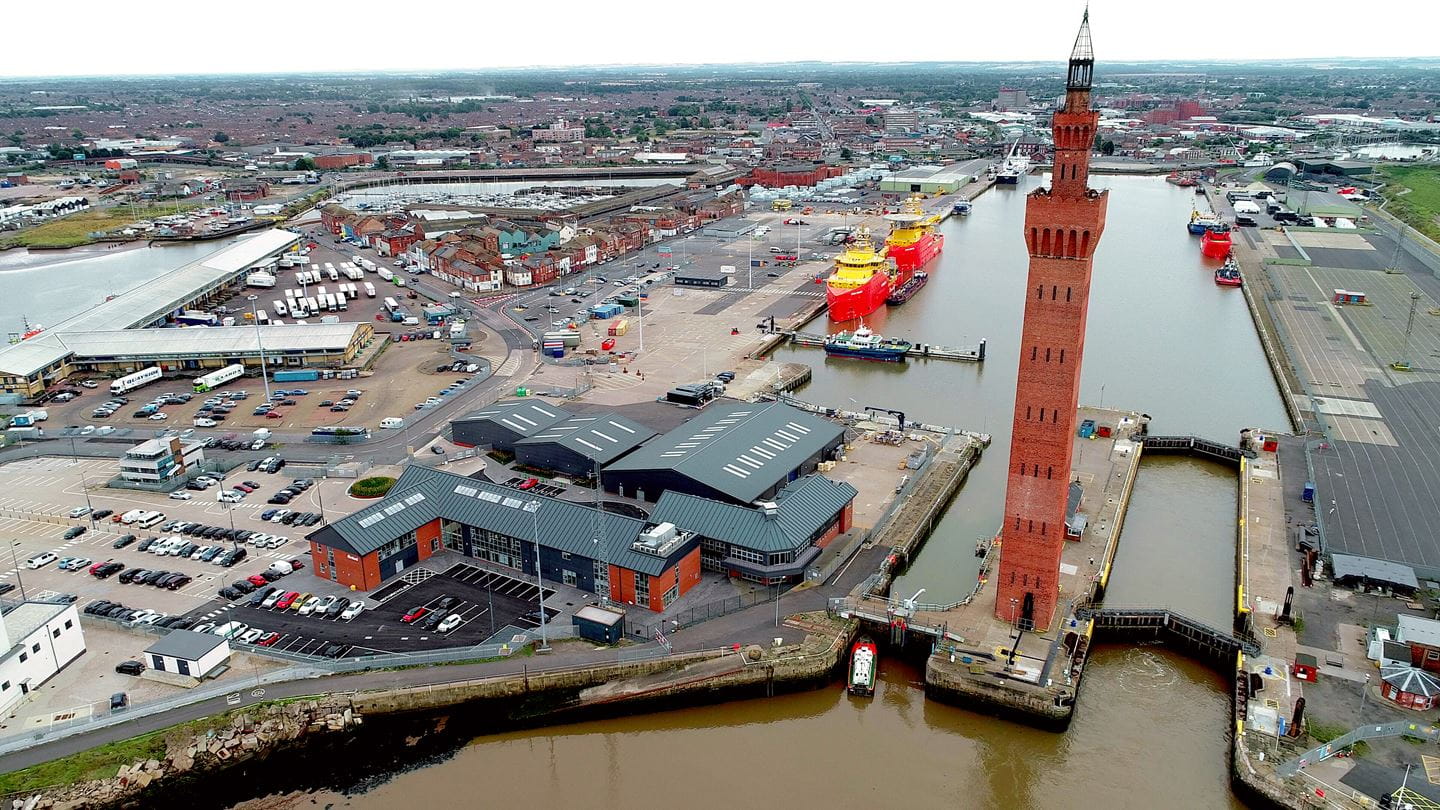 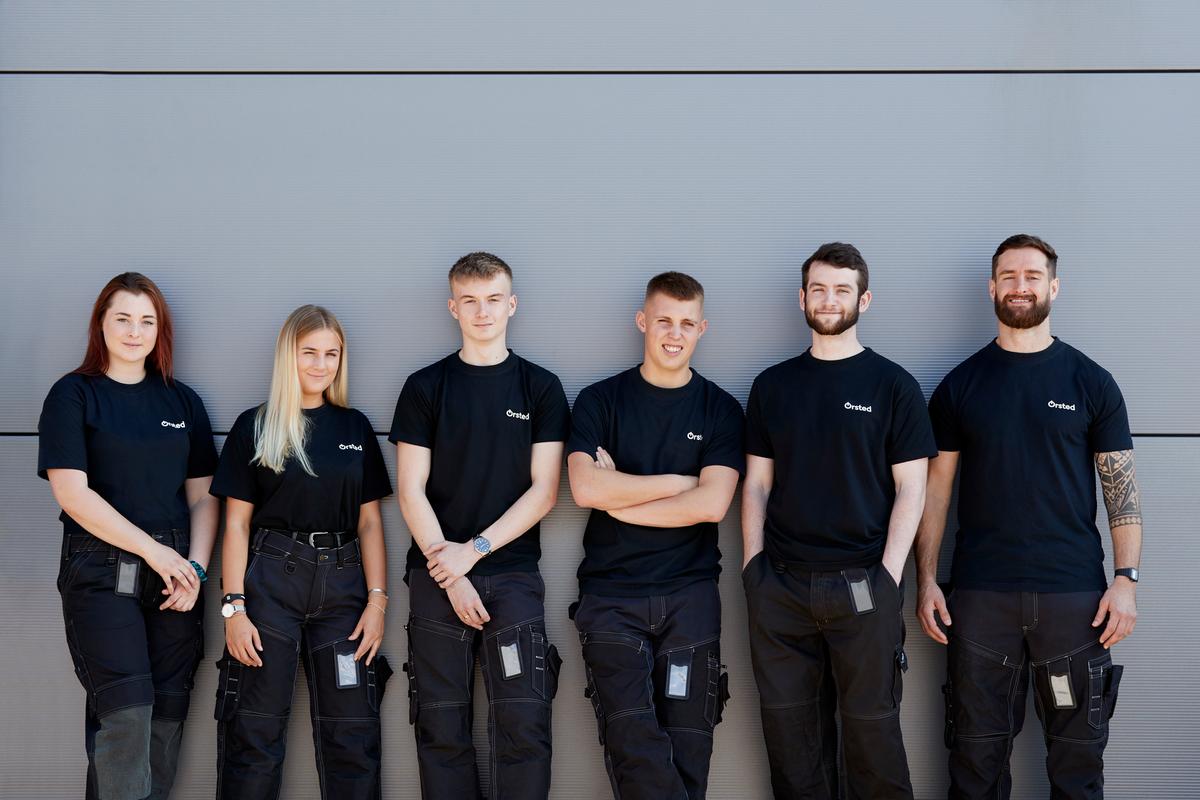 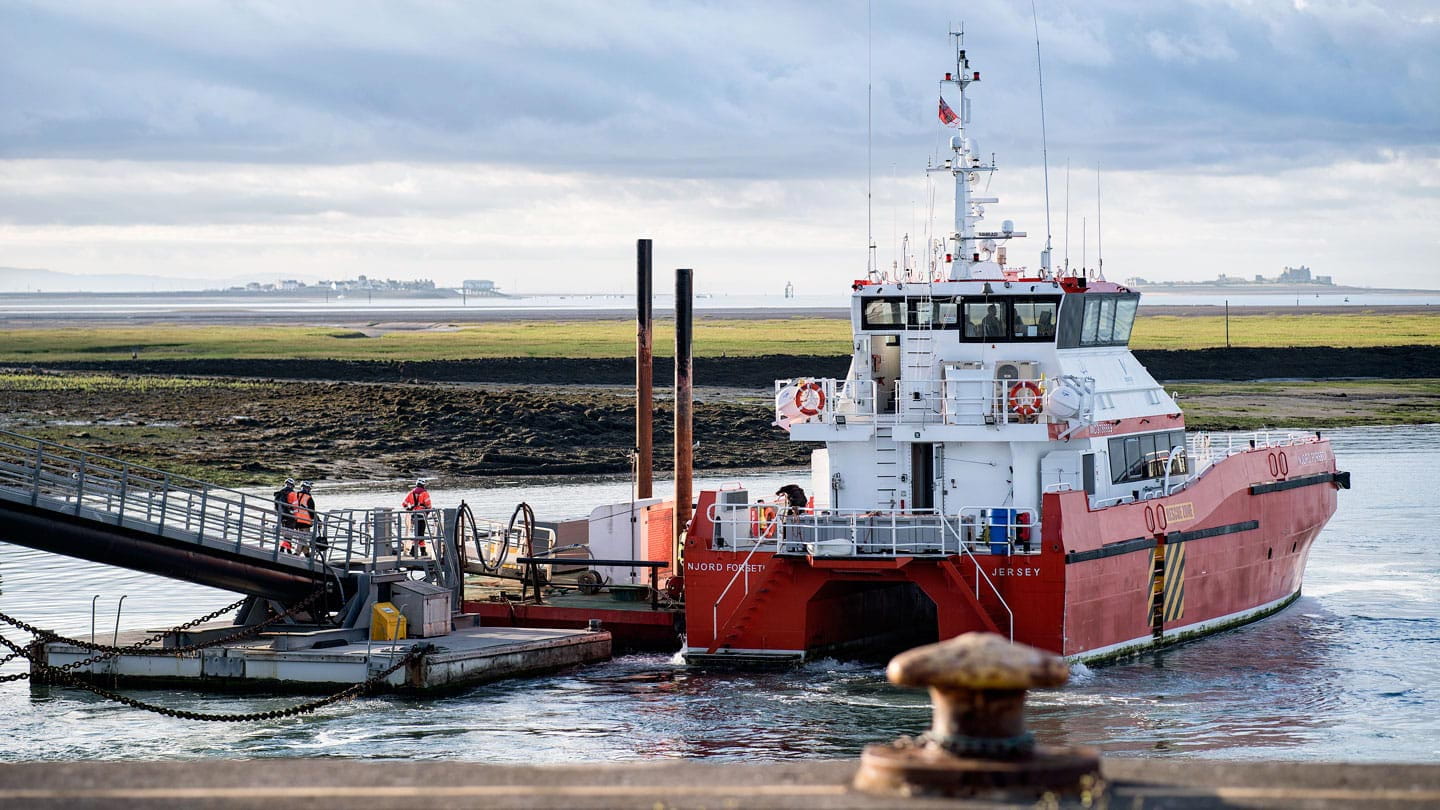 Thank you for your attention
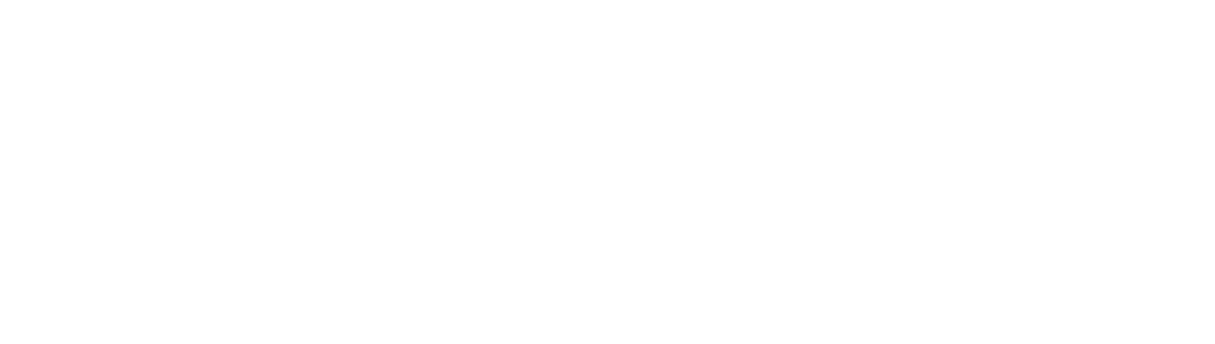